쇼핑몰 순서/노출 설정 버튼 추가
관리자 권한이 시스템 관리자, 관리자, 스토리쇼핑 전체 관리자일 때에만 보임 
(AU00, AU01, AU14)
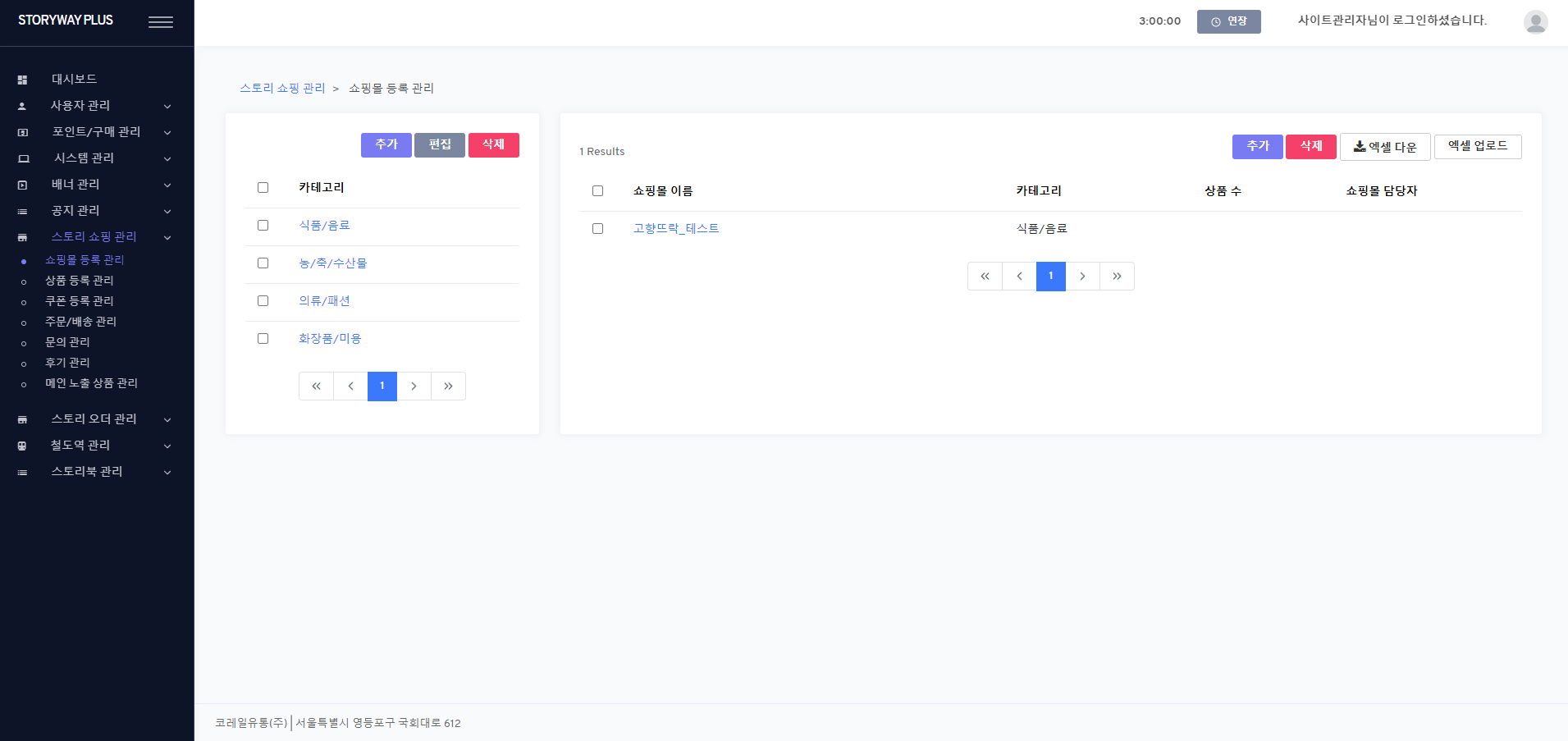 쇼핑몰 순서/노출 설정
[ADMIN] 스토리 쇼핑 관리 > 쇼핑몰 등록 관리 (/mall) > List 

1.쇼핑몰 순서/노출 설정 (mall display setting) button
  1) permission
     - if login user’s auth = ‘AU00’, ‘AU01’, ‘AU14’, show the button
     - else, hide it
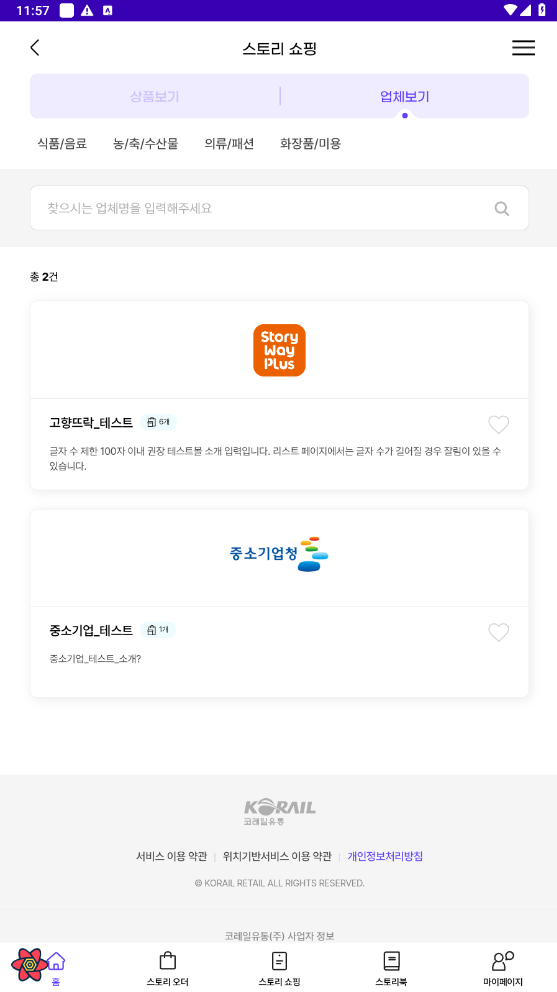 순서 입력 input box
*숫자만 입력 가능
단순 데이터 표시
쇼핑몰 순서/노출 설정                                                                                                                                                                     X
안내
- 앱 [스토리 쇼핑 > 업체 보기]의 전체에서 노출되는 순서를 정합니다.
- 순서 지정이 없는 경우, 쇼핑몰은 기본 신규 등록순으로 노출됩니다.
- 순서에는 숫자만 입력이 가능하며, 중복 입력되거나 미입력된 경우 해당 부분은 신규 등록순으로 정렬됩니다.
노출 여부 선택
select box
번호       쇼핑몰 이름                  공급업체명              쇼핑몰 카테고리                      순서                   쇼핑몰 노출 여부
1          쇼핑몰 이름                  공급업체명              쇼핑몰 카테고리
예         ▼
[ADMIN] 스토리 쇼핑 관리 > 쇼핑몰 등록 관리 (/mall) > mall display setting modal 

0.refer to [ADMIN] 스토리오더 관리 > 상품 관리 (/storeProduct) - 상품 순서/노출 설정 (product display setting) modal   - test mall_code: 200042

1.title: “쇼핑몰 순서/노출 설정”
2.apply guide text
3.Grid 
  1) logic
     DB: st_mall
     condition: mall_type = ‘online’
     sort: show_order ASC (if value exists), reg_date DESC
  2) columns
    a) 번호 : logical no
    b) 쇼핑몰 이름 : {mall_name}
    c) 공급업체명 : {supplier_name}
    d) 쇼핑몰 카테고리 : {category_code} (show OM codes)
    e) 순서 : {show_order} (New)
      - inputbox validate: number, min (>= 1)
    f) 쇼핑몰 노출 여부 : {show_yn}
      - selectbox options: 예/아니오 (Y/N)

4.buttons
  1) 저장 (save)
     - if clicks, show save confim msg     - if YES, do the process and alert complete msg and close the modal
     a) process       - update rows which editable field is changed       - if show_order is changed with empty from value, set show_order by NULL
        UPDATE st_mall        - show_order, show_yn
        - mod_date / mod_user_no
  2) 닫기 (close) : if clicks, close the modal
‘전체’ 추가

*순서 = 전체에 대한 순서 지정
각 카테고리에 대한 순서는 전체 순서를 나눠서 반영
저장
닫기
[APP] 스토리 쇼핑 (/shopping) > 업체보기 TAB

1.category list
  1) 전체 (All)
     - add it on first (it’s selected by default)

2.online mall list API
  1) logic
     a) add condition       - st_mall.show_yn = ‘Y’
     b) sort       - show_order ASC (if value exists), reg_date DESC